Charm4Py
‹#›
Productive Parallel Programming
Recent interest in productivity in parallel programming

Especially as compute nodes become more heterogeneous
Kokkos, Raja, DPC++, …
‹#›
Python
Massive success in data science, ML
Recent attention by HPC community

Productive language to glue together hot code paths
Written in C/C++, JIT-compiled to heterogeneous devices
‹#›
Charm4Py
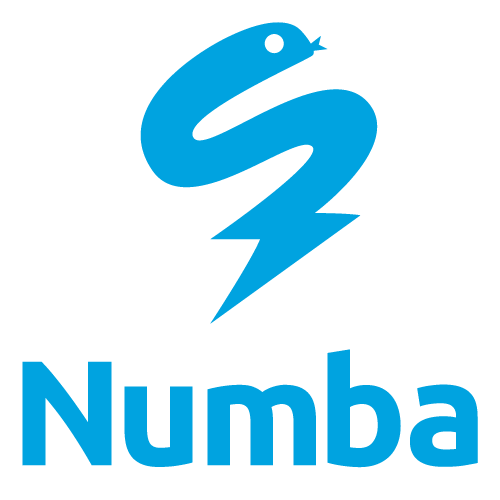 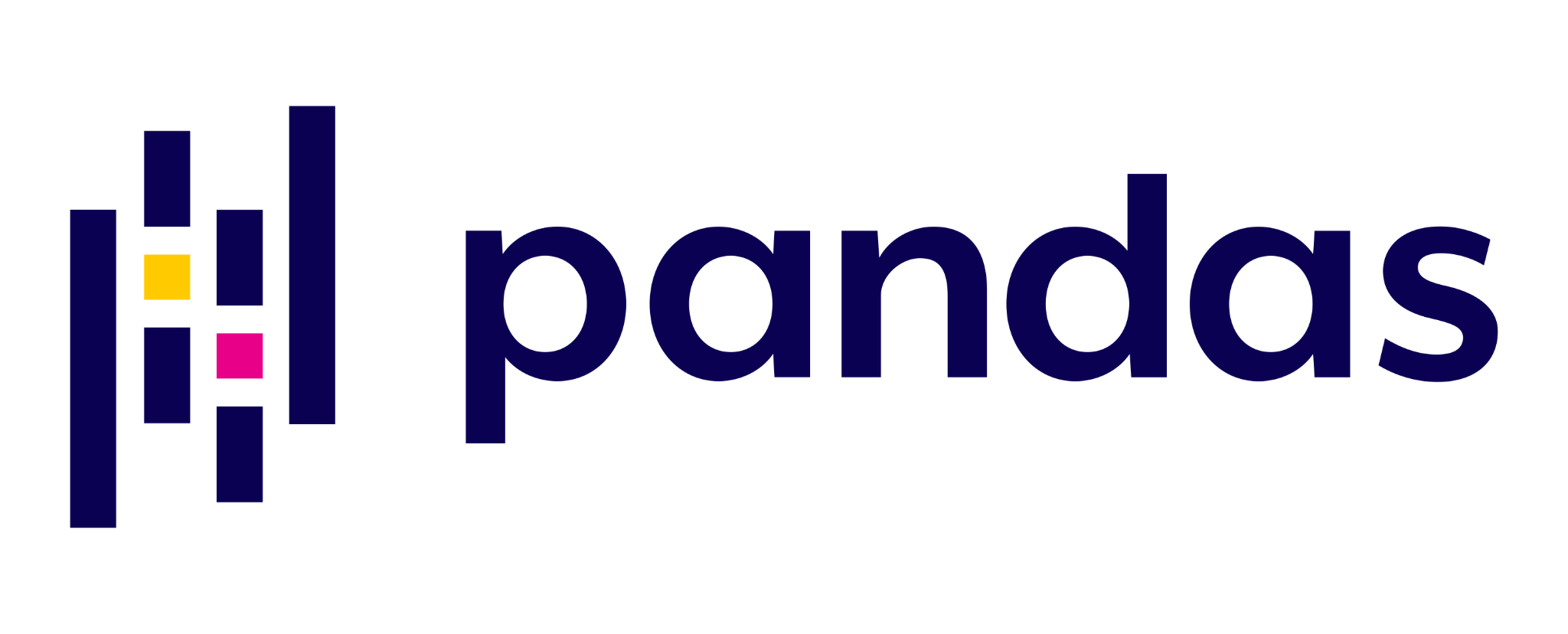 Productivity + performance: 
Distributed execution of Charm++ with rich software ecosystem of Python
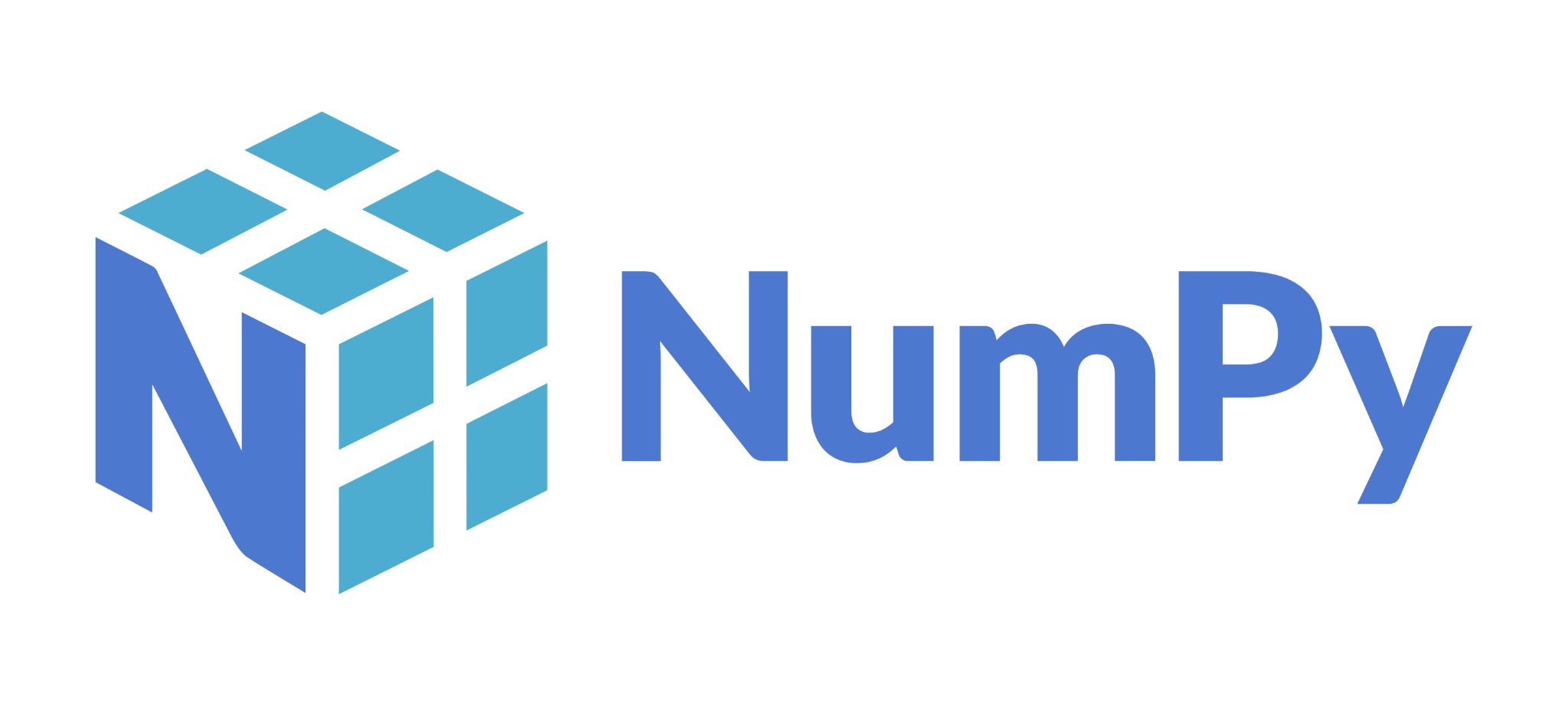 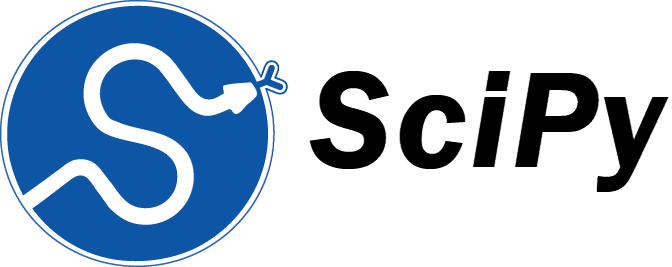 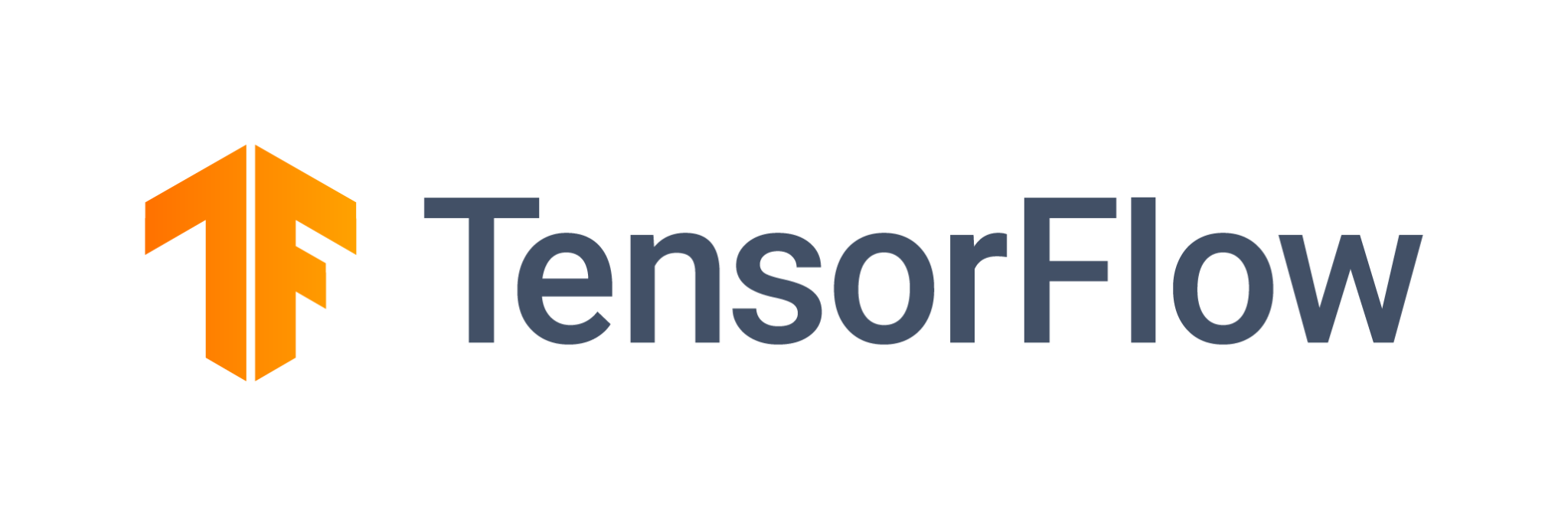 ‹#›
Charm4Py Basics
Define chare classes in Python

Create a main driver that creates chares, begins execution.
That’s it!

No opaque compile errors, no additional files required
‹#›
Charm4Py Basics
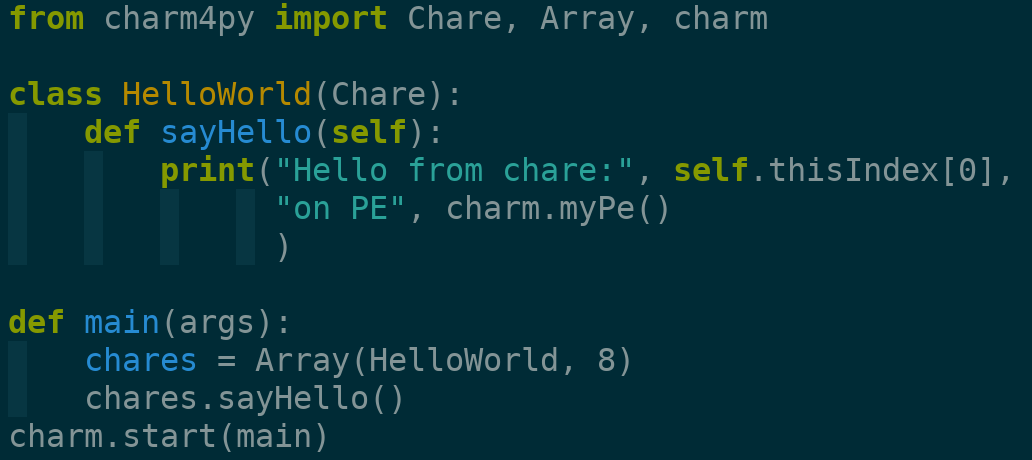 ‹#›
Charm4Py Basics
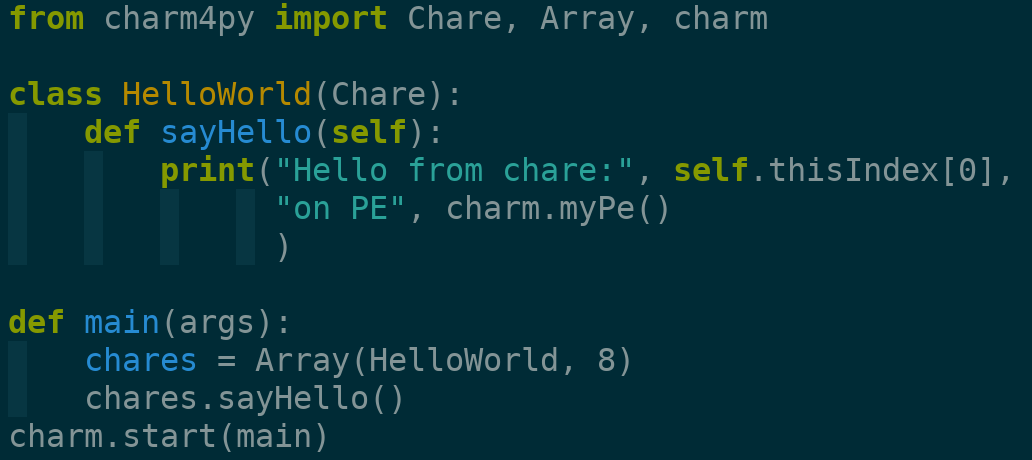 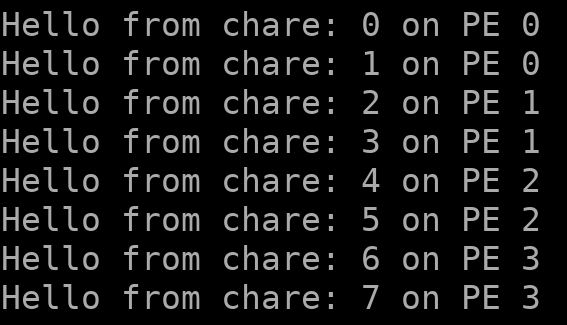 ‹#›
Overview
Numpy, Pandas, Scipy
Numba, PyCUDA
User Code
Runtime
Python/C Interaction
Charm++ Runtime
‹#›
Charm4Py: Fibonacci
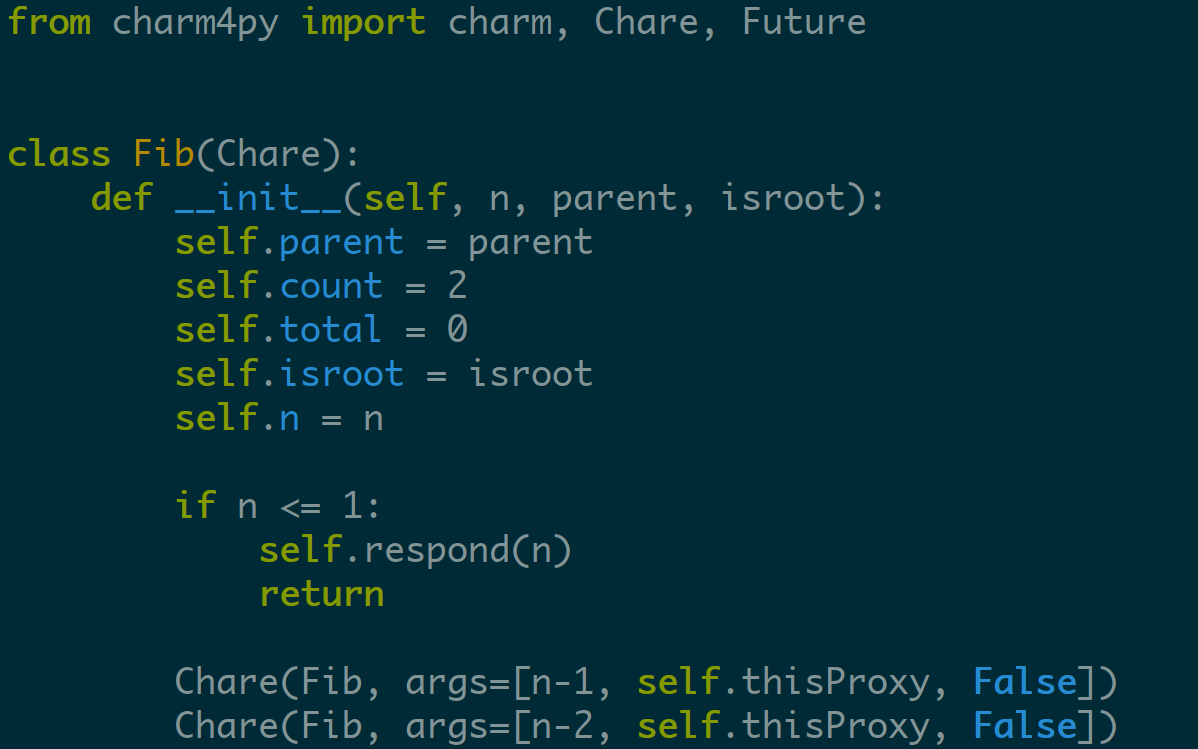 ‹#›
Charm4Py: Fibonacci
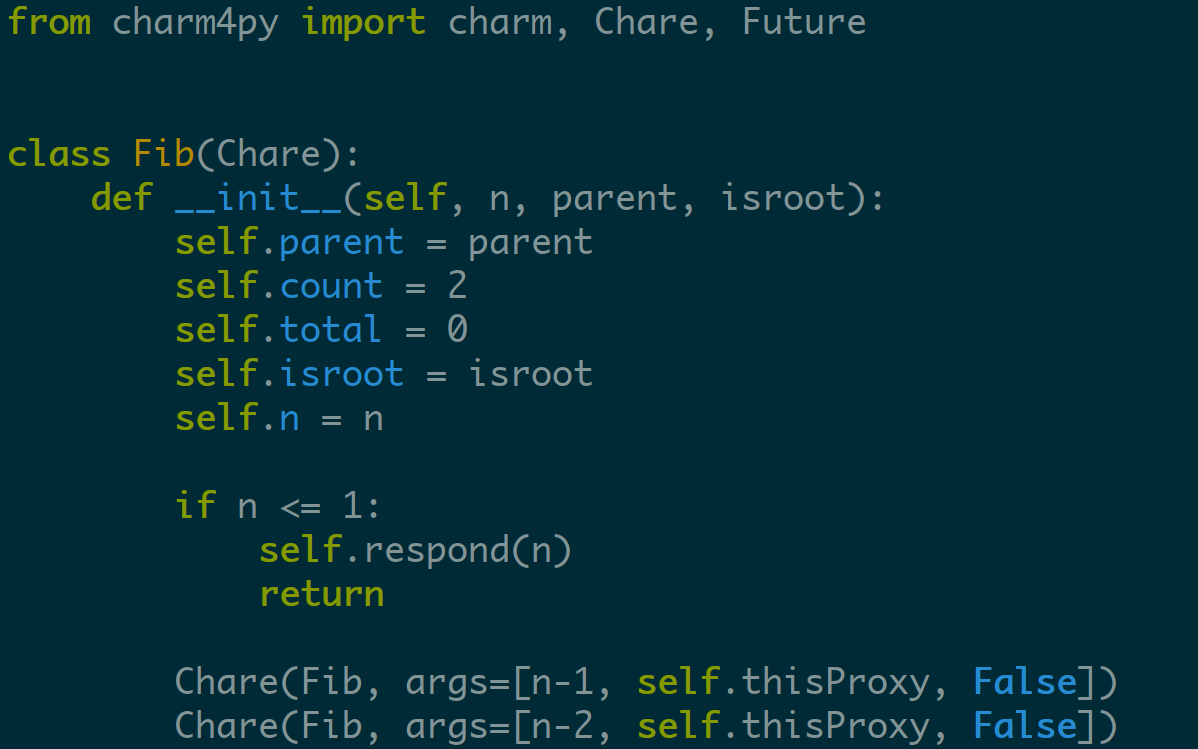 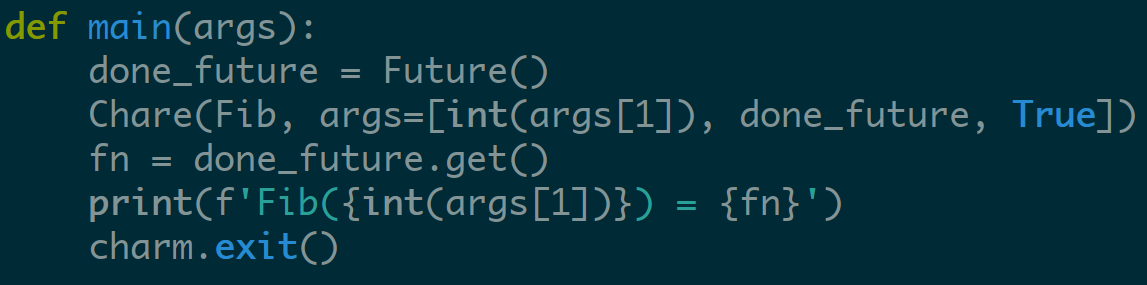 ‹#›
Charm4Py: Fibonacci
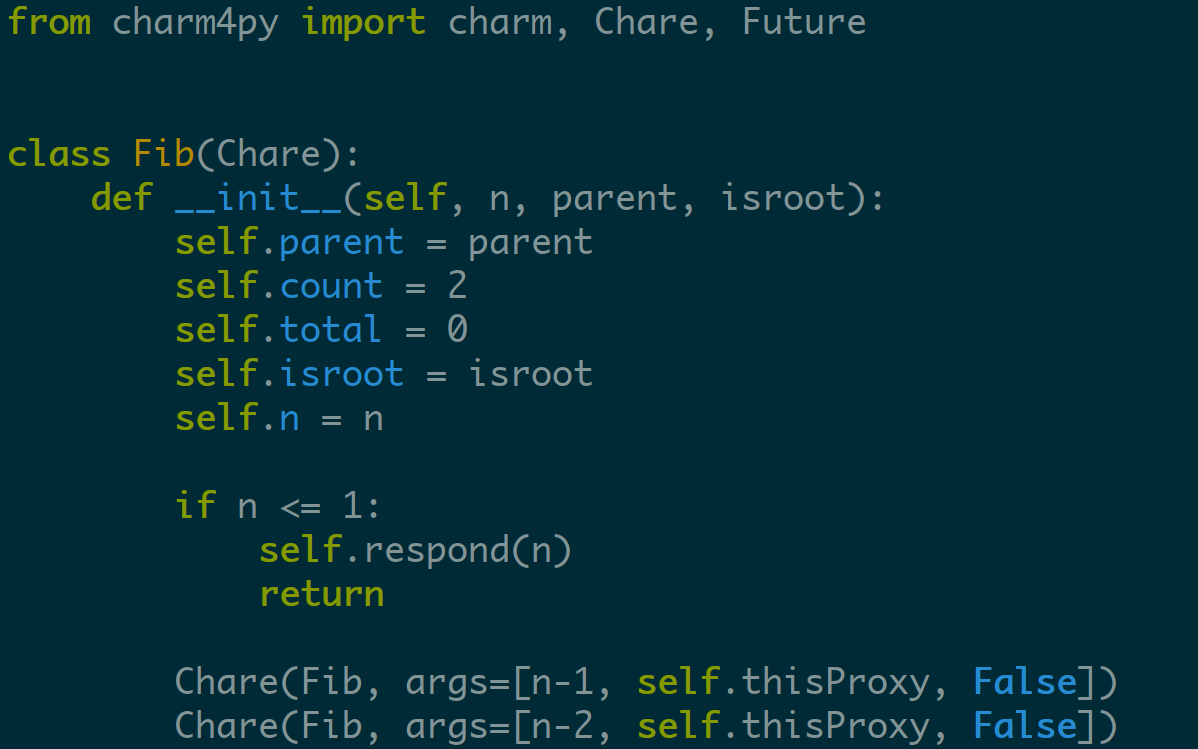 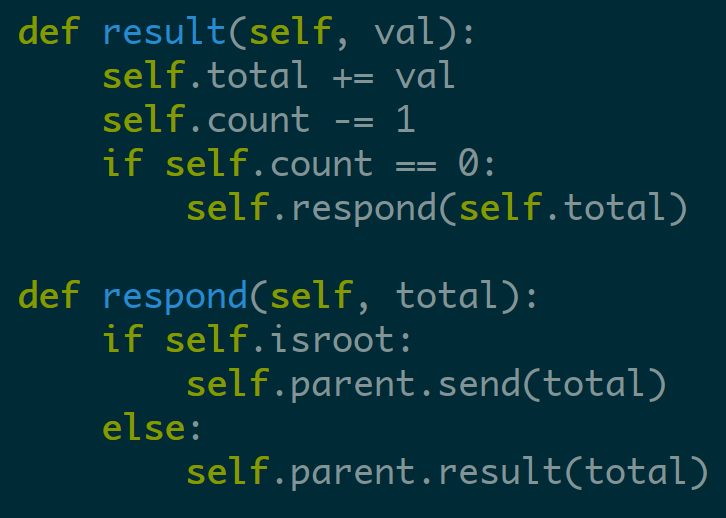 ‹#›
Array Creation
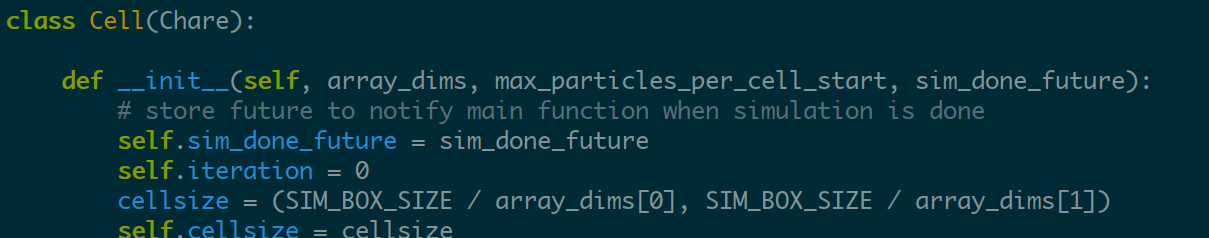 ‹#›
Array Creation
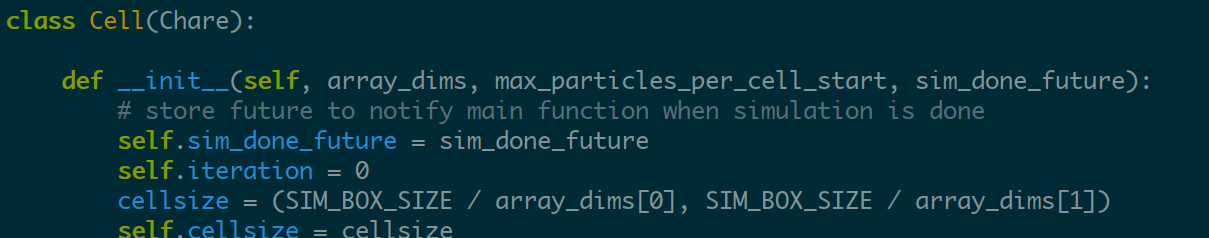 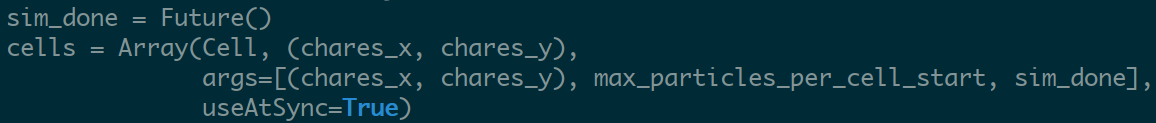 ‹#›
Arrays: Reductions, Load Balancing
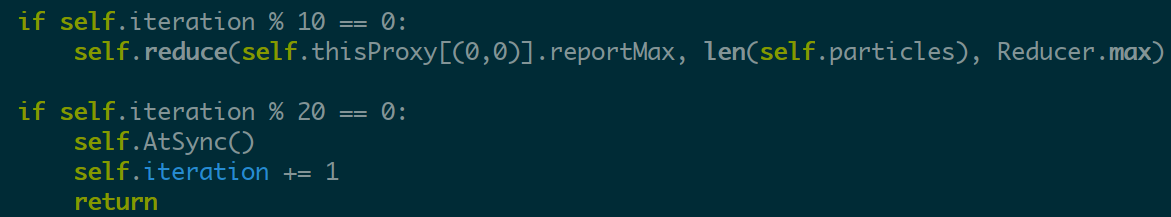 ‹#›
Arrays: Reductions, Load Balancing
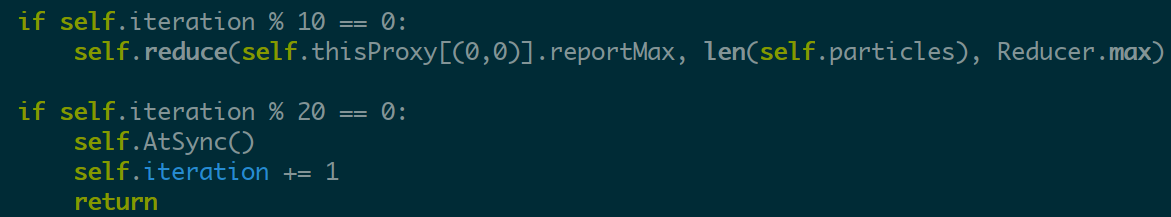 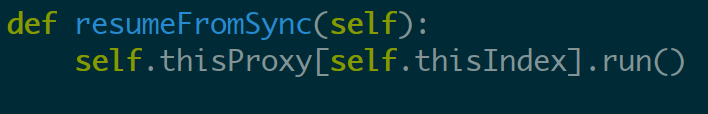 ‹#›
Arrays: Reductions, Load Balancing
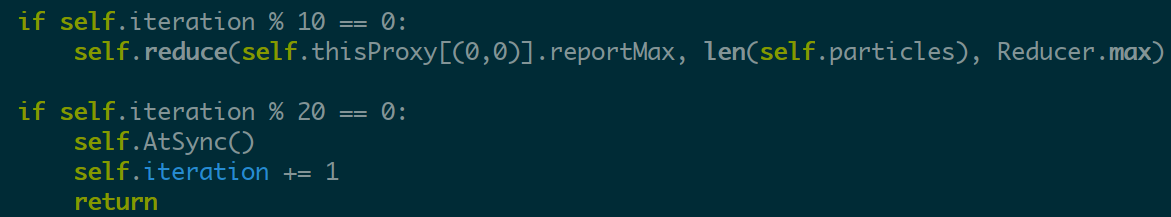 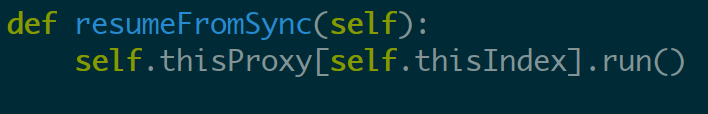 No need to define a PUP! Pickle is used
‹#›
Channels
Point-to-point communication channel between chares
‹#›
Channels
Point-to-point communication channel between chares
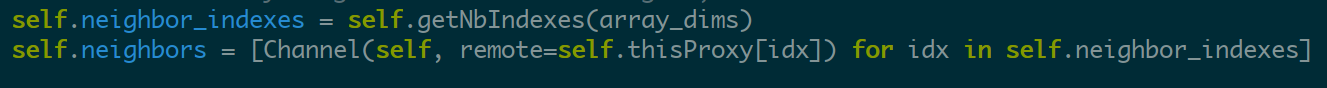 ‹#›
Channels
Point-to-point communication channel between chares
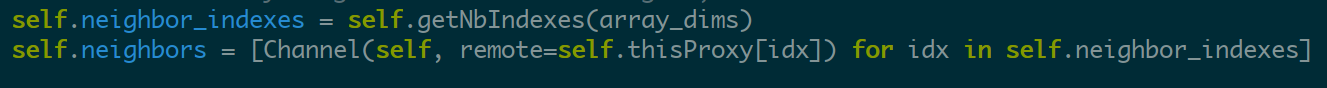 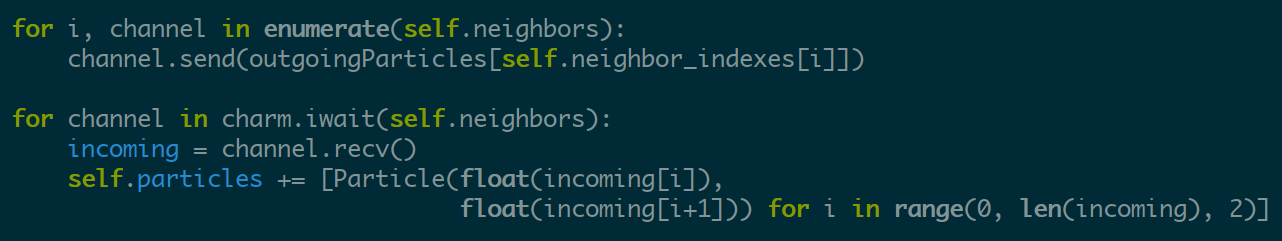 ‹#›
Reductions: Targeting Futures
‹#›
Reductions: Targeting Futures
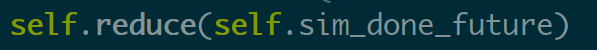 ‹#›
Reductions: Targeting Futures
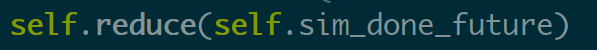 Main chare:
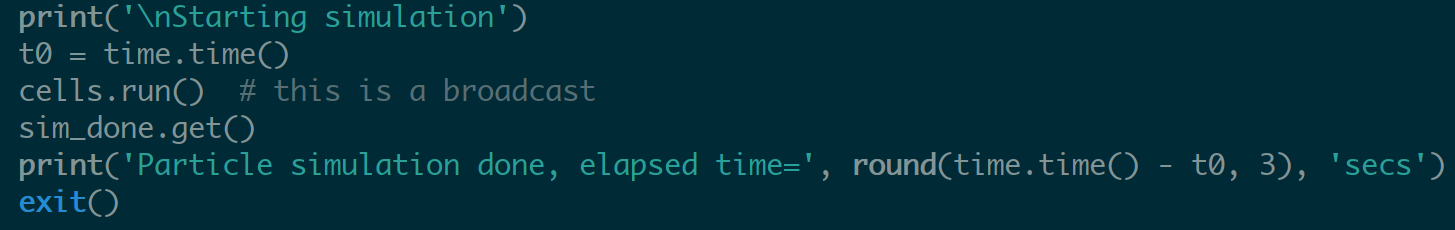 ‹#›
Running Programs
On your local machine
‹#›
Running Programs
On your local machine
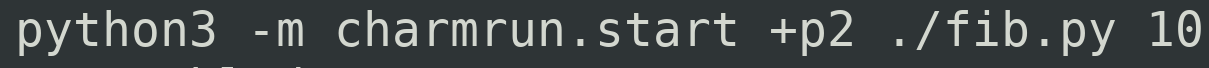 ‹#›
Running Programs
On your local machine
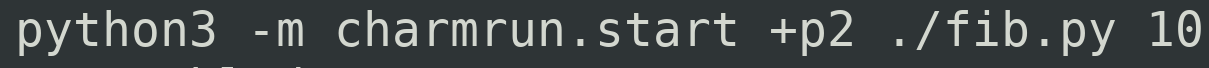 On a cluster
‹#›
Running Programs
On your local machine
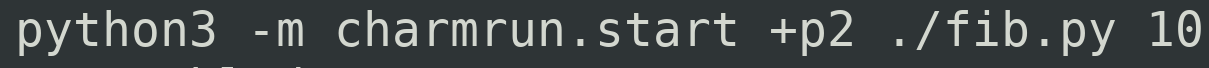 On a cluster
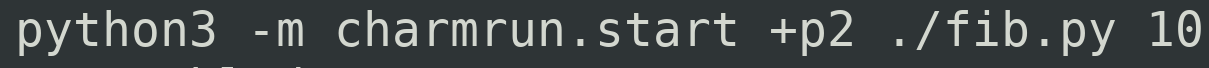 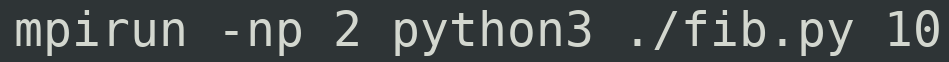 ‹#›
More Information
Source: https://github.com/UIUC-PPL/charm4py


Docs: https://charm4py.readthedocs.io/en/latest/
‹#›